Analysis of the qualities of human movement in individual performances
A. Camurri, M. Mancini, G. Volpe, F. Odone
project2@enterface.net
[Speaker Notes: HI EVERYBODY
THANK YOU TO BE HERE, I’M GOING TO PRESENT PROJECT NUMBER 2
I WOULD LIKE TO THANK MY COLLEAGUE DAMIANO AND KSNEIA
OUR SUPERVISORS ARE FROM UNIVERSITY OF GENOVA:]
Context
Project objectives

 Investigation :

 human movements 
 movements expressive qualities 
 sensory substitution techniques

 Application :

 enable blind people to perceive  bodily movement
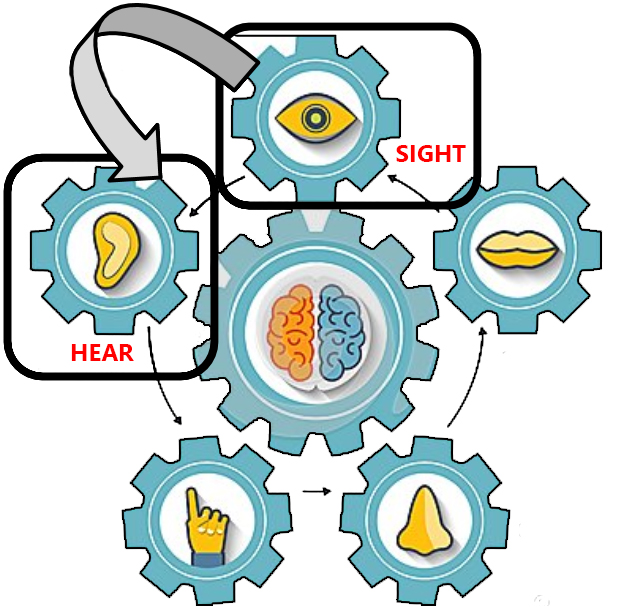 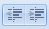 2
Project  2 |	Analysis of the qualities of human movement in individual performances
[Speaker Notes: LET’’S START FROM THE BEGINNING, THE PROJECT WE WORKED ON THE LAST MONTH IS PART OF A EU PROJECT NAMED DANCE
IT IS ABOUT 
INVESTIGATING HUMAN MOV QUALITIES
STUDYING HOW TO COMMUNICATE A QUALITY TO PEOPLE THAT CANNOT SEE]
Movement Features Considered
We are considering three different kinds of characteristics of the dynamic of a movement

 Is it fluid or rigid?

 With how much energy is the subject performing the movement?

 Could we spot an impulsive behaviour within the execution of the movement?
3
Project  2 |     Analysis of the qualities of human movement in individual performances
[Speaker Notes: WHAT ARE THE MOVEMENT QUALITIES WE WANT TO STUDY:
WHAT WE CONSIDERED AS INTERESTING FEATURES ARE:

Fluidity
Quantity of Energy
Impulses in movement]
Extraction Techniques (accelerometers)
Starting from the data available from the accelerometers we extract some characteristics of the dynamics of the movements analysed
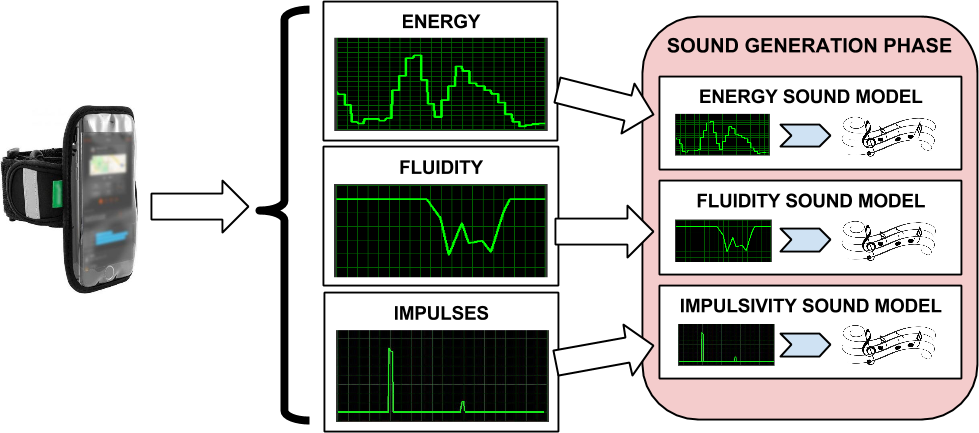 4
Project  2 |     Analysis of the qualities of human movement in individual performances
[Speaker Notes: HOW TO EXTRACT THESE INFORMATION FROM HUMAN THAT IS MOVING ? :
FIRST OPTION : SMARTPHONES: so we developed an application to send SENSOR data to our software for analysis
Via OSC communication

NB : really cheap smartphpones]
Extraction Techniques (video sequences)
Evaluating the behaviour of the optical flow between each pair of frames of the sequence considered, by analysing the evolution of the resulting histogram of the optical flow
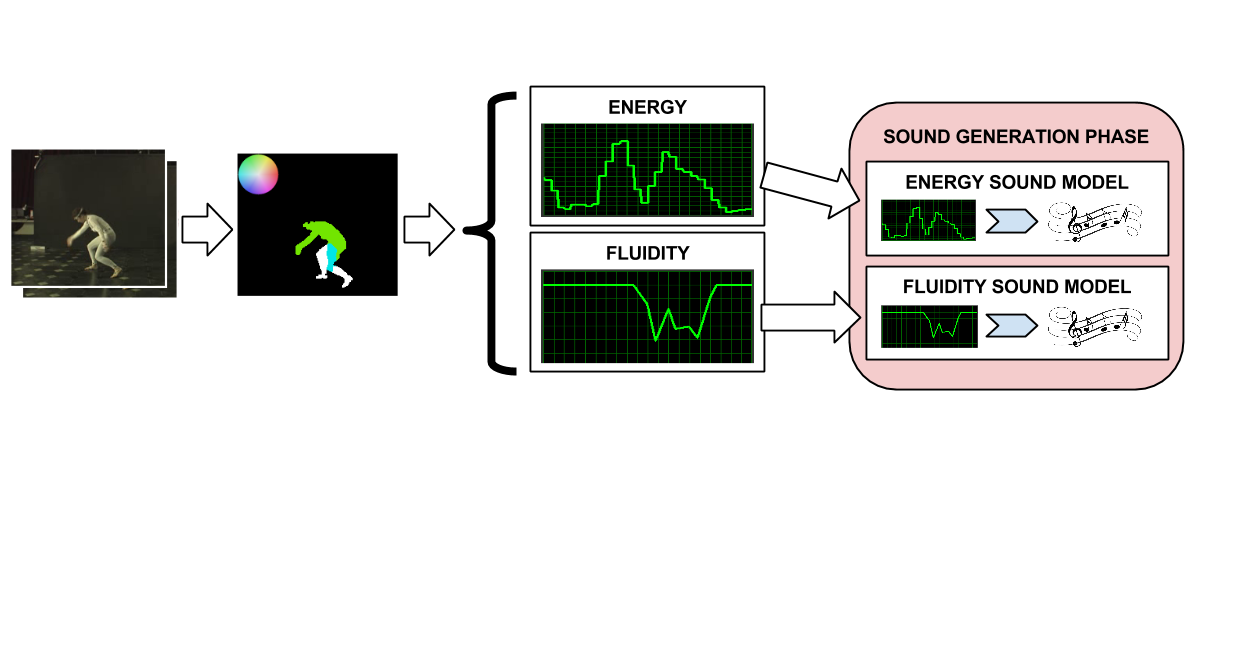 5
Project  2 |     Analysis of the qualities of human movement in individual performances
[Speaker Notes: SECOND OPTION:
EXPLOIT A WEB CAM TO UNDERSTAND WHAT IS HAPPENING AND HOW THE PERSON MOVE
THROUGH THE OPTICAL FLOW]
Interactive Sonification
Definition: data exploration by interactively manipulating the data’s transformation into sound
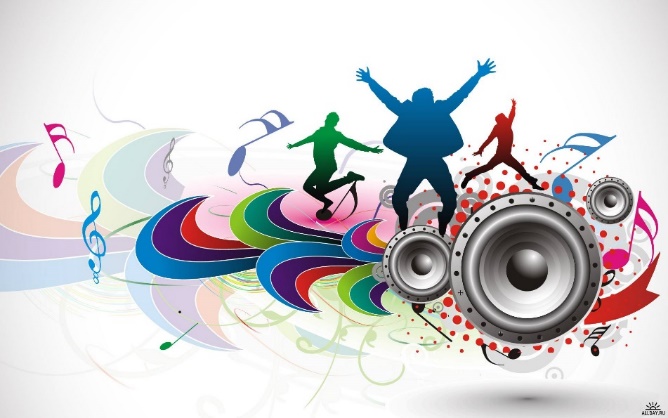 Transformation
Data from accelerometers, webcam
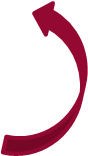 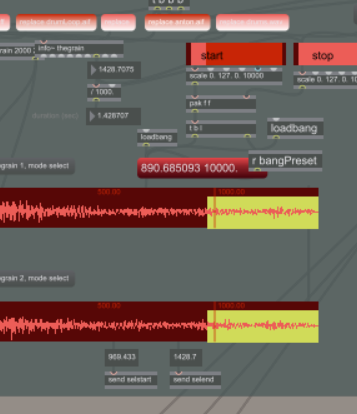 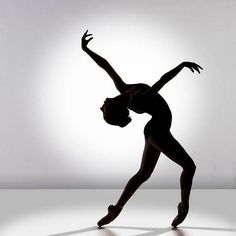 6
Project  2 |     Analysis of the qualities of human movement in individual performances
[Speaker Notes: NOW LET’S SAY THAT WE WERE ABLE TO EXTRACT AND DETECT
EACH QUALITY
THE NEXT STEP FOR US HAS BEEN TO TRANSLATE THE TYPE OF QUALITY AND COMMUNICATE IT 
IN REAL TIME THROUHG ANOTHER SENSORY CHANNEL : SOUND]
System architecture
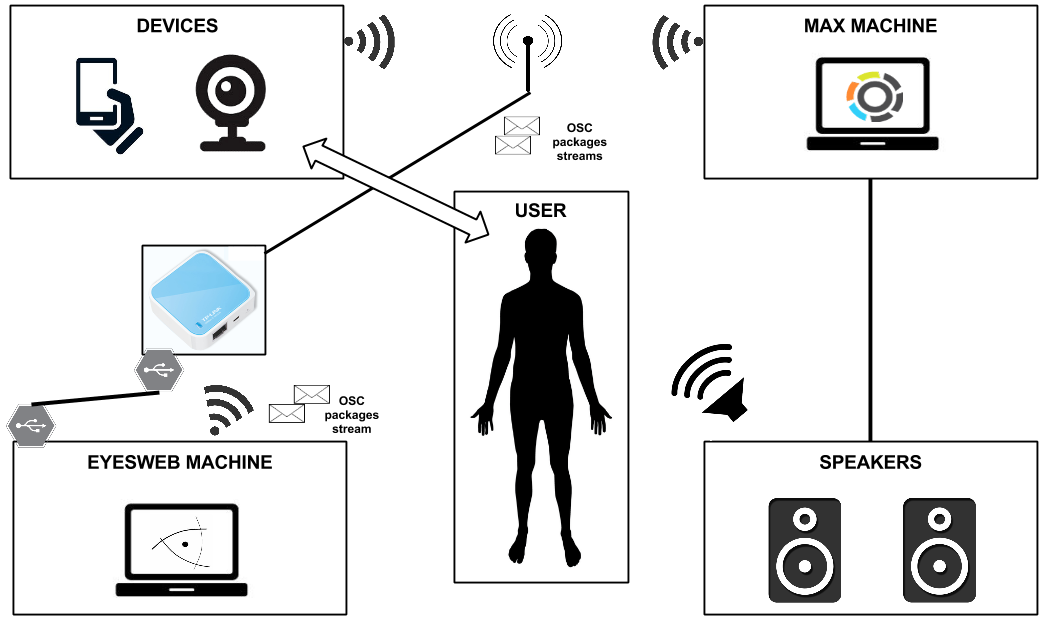 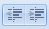 7
Project  2 |     Analysis of the qualities of human movement in individual performances
[Speaker Notes: HERE WE CAN SEE THIS IS WHAT WE]
Experiment: Testing and Validation of the System
Investigation of the user’s capabilities and sensibility in recognizing individual movement qualities by means of the auditory modality
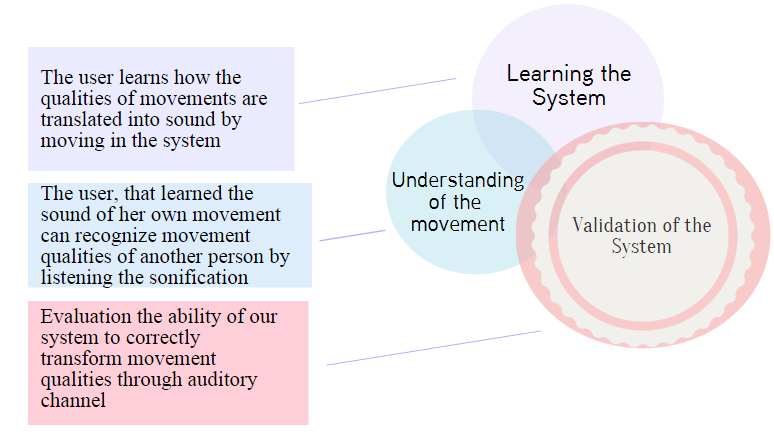 8
Project  2 |     Analysis of the qualities of human movement in individual performances
Experiment: Testing and Validation of the System
Q1: Is it possible for the user to understand the mapping between his movement qualities (fluid – rigid, low energy – high energy, impulsive movements) and the associated sonifications while exploring the feature space?

Q2: Given a particular movement feature, which is the sound that represents it the most?

Q3 Is it possible for the user to distinguish the proposed movement qualities only through the auditory domain ?
9
Project  2 |     Analysis of the qualities of human movement in individual performances
Experiment (I)
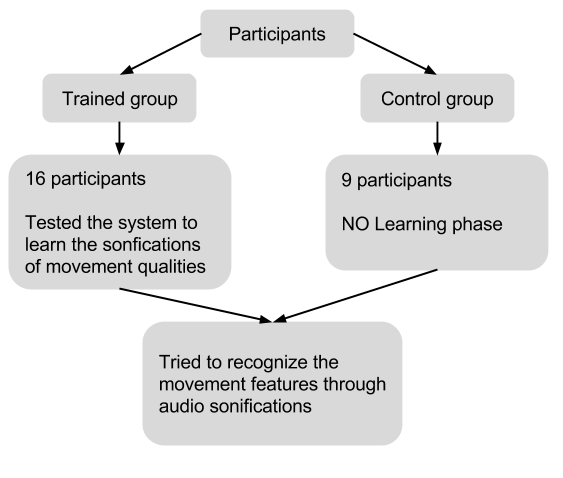 10
Project  # |     Title of the project
Equipment
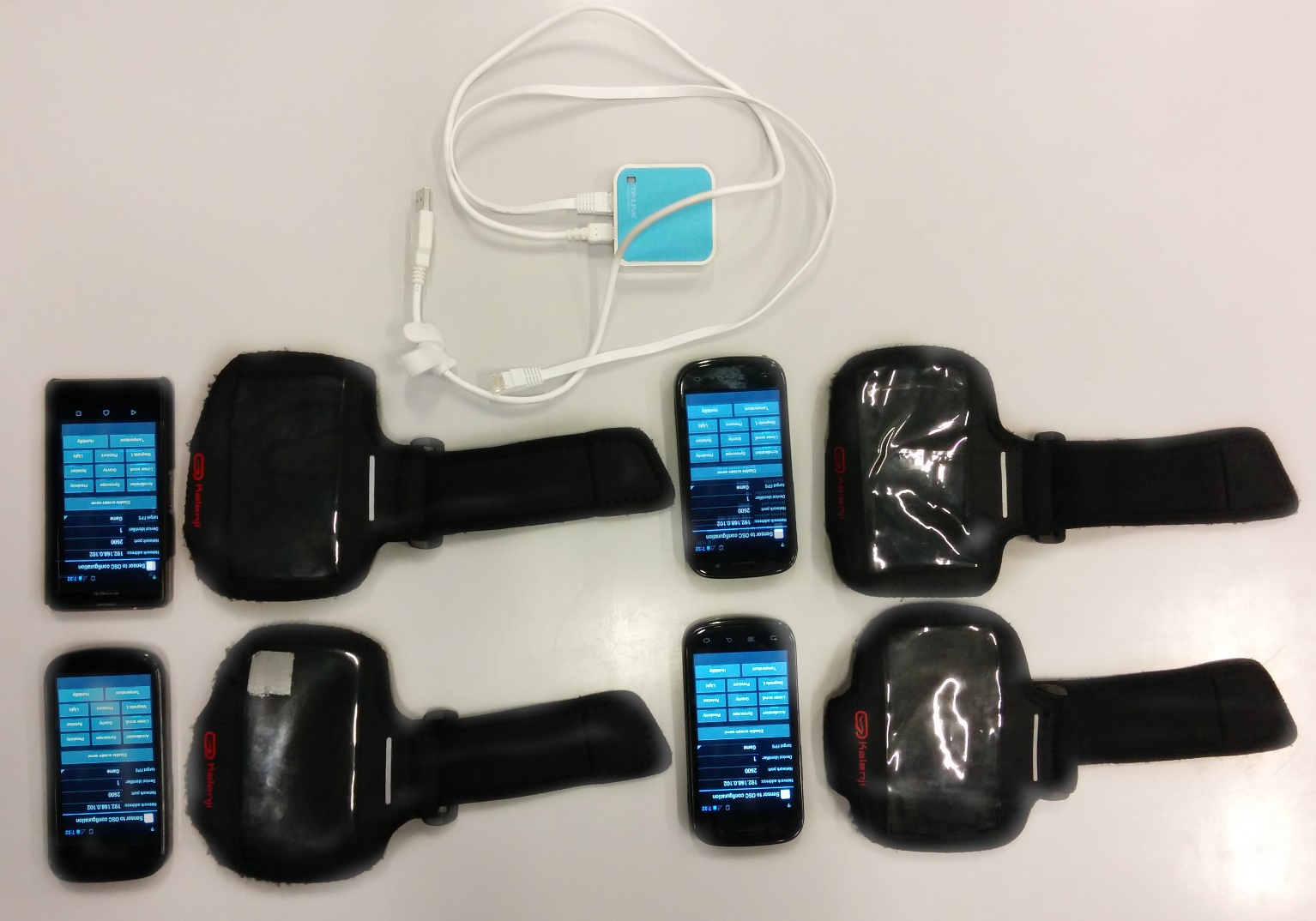 11
Project  # |     Title of the project
Experiment (II)
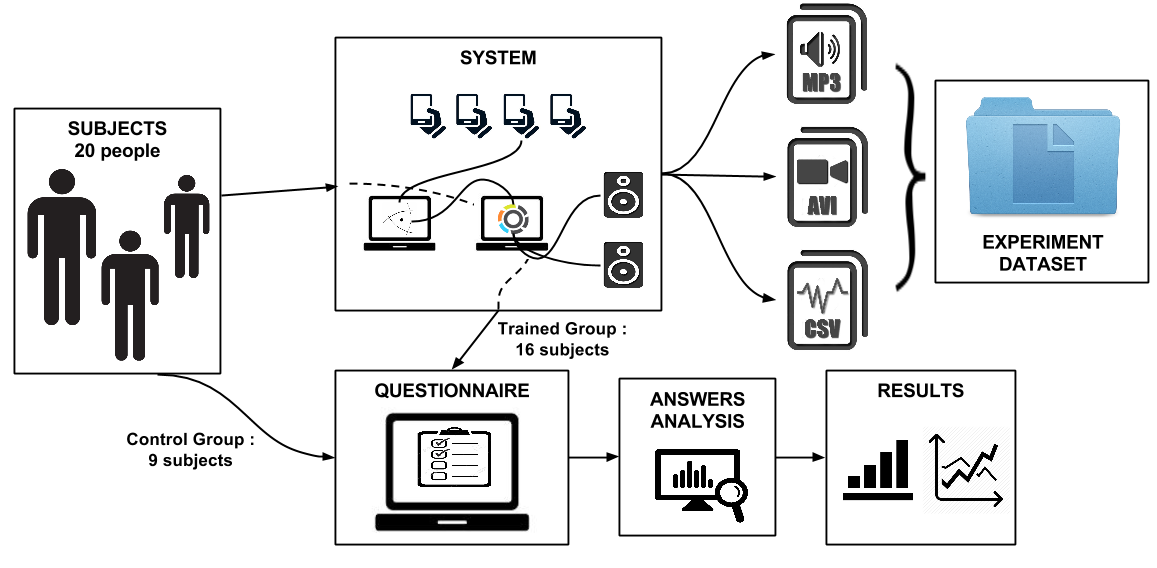 12
Project  # |     Title of the project
Collected Feedbacks
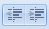 very much
not at all
13
Project  # |     Title of the project
Collected Feedbacks (II)
Sound 
responsive to the movements 
easy to manipulate
Learning of the System
interesting 
intuitive
not confusing
Features 
easy to differentiate between movements features
noticeable difference between using one or more limbs
Equipment 
comfortable enough
14
Project  # |     Title of the project
System Evaluation: Fluid/Rigid – Low/High Energy
Fluid/Rigid movements - Low/High Energy
Low/High Energy Movements
Sounds generated by the system resulted to intuitive for 
the users with or without training
15
Project  # |     Title of the project
System Evaluation: Fluid/Rigid Movements
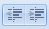 Sonification of rigid movements with low energy was significantly 
better recognized after the training
16
Project  # |     Title of the project
System Evaluation: Fluid/Rigid Movements
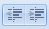 17
Project  # |     Title of the project
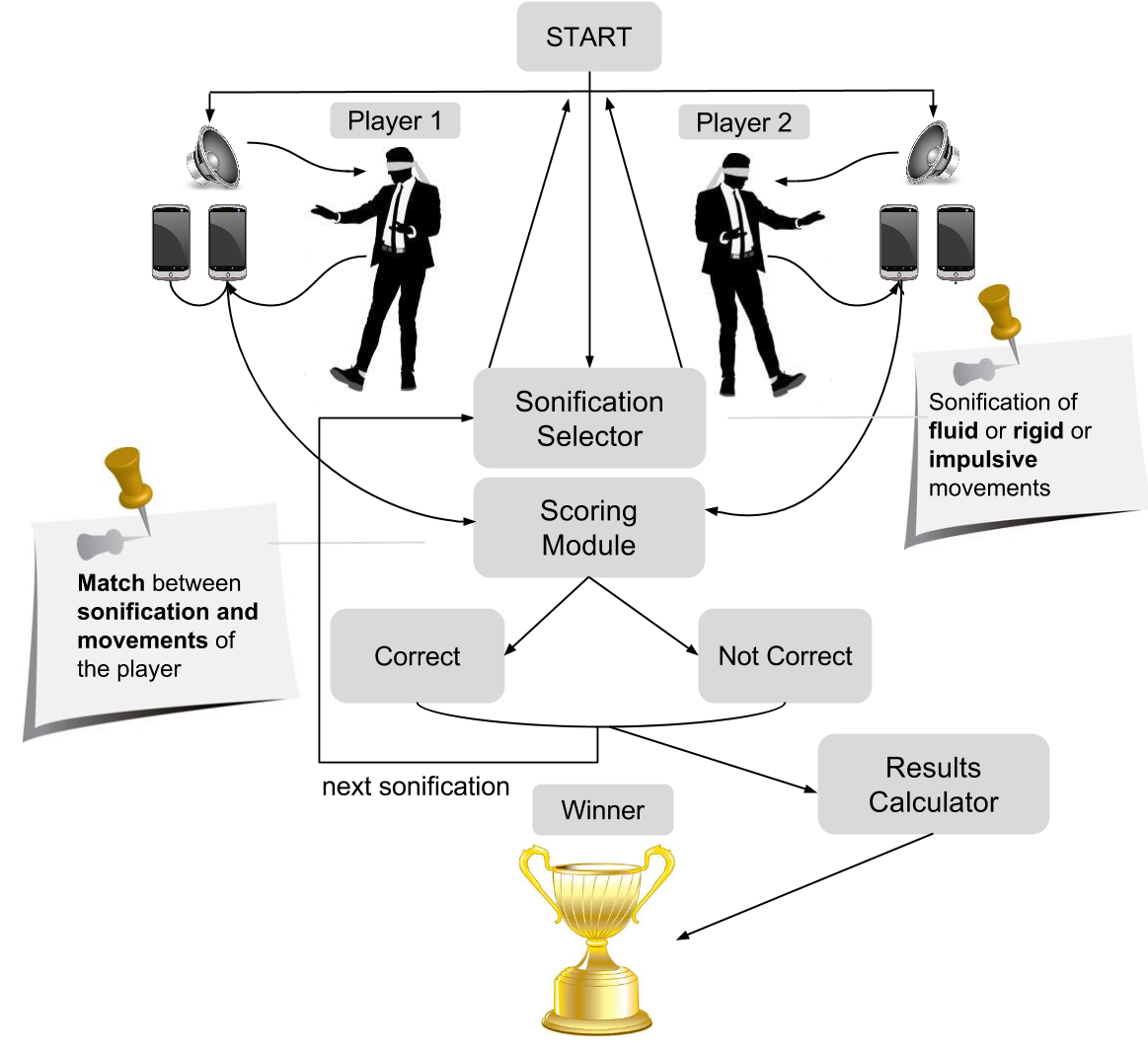 GAME :MOVE IN THE DARK
18
Project  # |     Title of the project
Conclusions
Q1: Is it possible for the user to understand the mapping between his movement qualities (fluid – rigid, low energy – high energy, impulsive movements) and the associated sonifications while exploring the feature space?
Answer: Yes

Q2: Given a particular movement feature, which is the sound that represents it the most?
Answer: Future Work

Q3 Is it possible for the user to distinguish the proposed movement qualities only through the auditory domain ?
Answer: Yes
19
Project  2 |     Analysis of the qualities of human movement in individual performances
TEAM
UNIGE – CASA PAGANINI - DIBRIS
MAASTRICHT UNIVERSITY
KTH
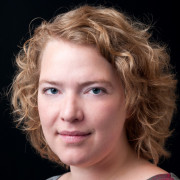 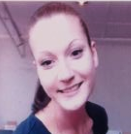 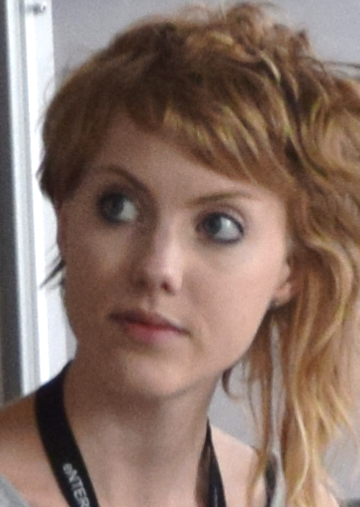 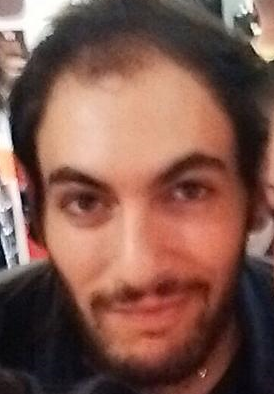 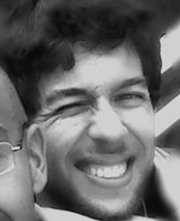 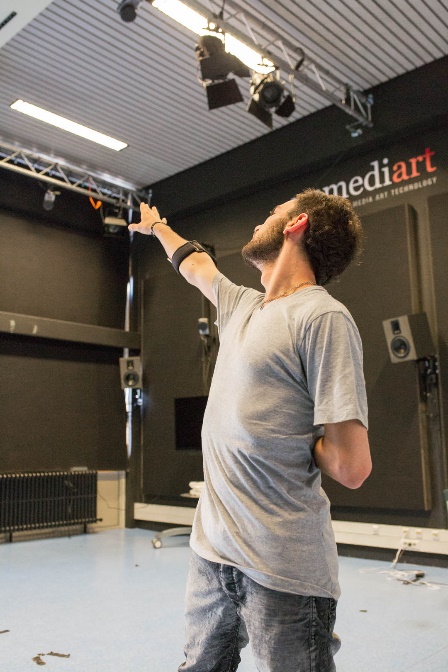 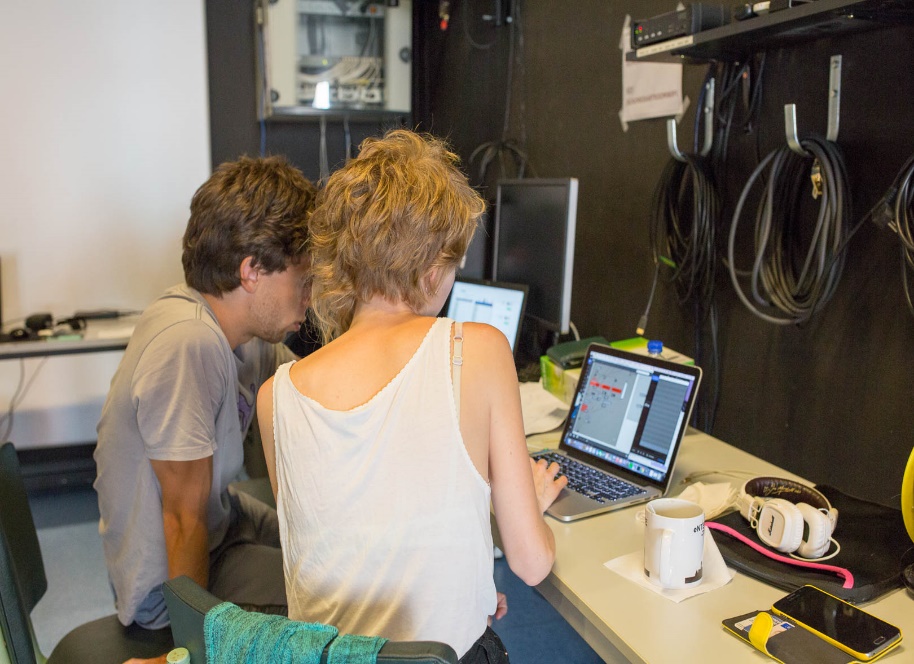 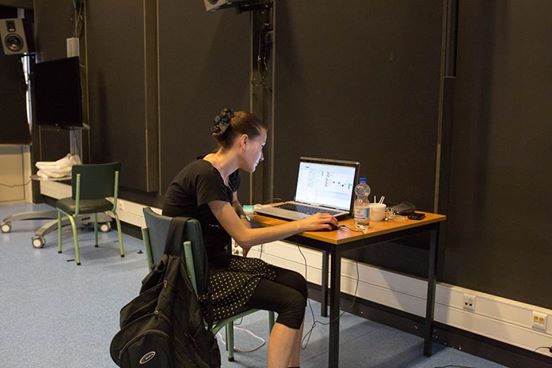 20
Project  2 |     Analysis of the qualities of human movement in individual performances